2023/10 & 2024/4
佐藤陽国際奨学財団奨学生募集
Sato Yo International Scholarship Foundation
申請希望者は、岩手大学国際交流ＨＰからダウンロードしてください。
For an application form, please download it from website of International Exchange, 
Iwate University.

１　応募資格 Qualifications（詳細は「募集要項」を確認してください。）
（１）バングラデシュ、ブータン、ブルネイ、カンボジア、インド、インドネシア、ラオス、マレーシア、
　　　モルディブ、ミャンマー、ネパール、パキスタン、フィリピン、シンガポール、スリランカ、タイ、
　　　東ティモール、ベトナムから来日した学生。
（２）2023年6月現在岩手大学の学部または大学院に正規生として在籍している、
　　　もしくは2023年10月か2024年4月に入学することが決まっている私費留学生。
（３）この奨学金の受給が始まる時点で、他の団体等から給与奨学金又は学習奨励金等を受けていない者。
（４）在留資格「留学：Student」を有すること。 
（５）国際理解と親善に関心を持ち、財団の交流活動に必ず参加できること(交流会は年６回開催)。
（６）日本で就業している親がいないこと。
（７）「博士」の学位を取得していないこと。
（８）現在在籍している課程の在籍期間が支給開始時期から１年以上あること。
（９）勉学・研究に支障のない日本語能力を有すること。　
　　　Students who have Japanese language proficiency sufficient for study or research.
２　奨学金の概要
　期　　間　：最長２年間
　月　　額　：学部学生：  \180,000/月  大学院生： \200,000/月 
　採用人数　：全国で約１５人
３　提出書類
　・履歴書-1（様式１）　　　　　　　・研究実績　（大学院生のみ）
　・履歴書-2（様式２）　　　　　　　・研究計画書（大学院生のみ）
　・エッセイ（様式３）　　　　　　　・在学証明書または合格証明書
　・推薦状（様式４）　　　　　　　　・パスポートのコピー
　・評価書（様式５）博士課程のみ　　・在留カードのコピー
　・成績証明書　　　　　　　　　　　
４　応募手順・提出期限　　（国際課メールアドレス：gryugaku@iwate-u.ac.jp）
今年度の推薦枠：全員応募可能
岩手大学国際交流ＨＰにも
掲載しています！
Please check the website of 
International Exchange, 
Iwate University
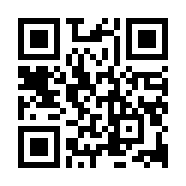 岩手大学の過去3年間の採用実績
 
年度 / 申請者 / 採用者
2020年　1名 / 0名
2021年　0名 /  0名
2022年　0名 / 0名